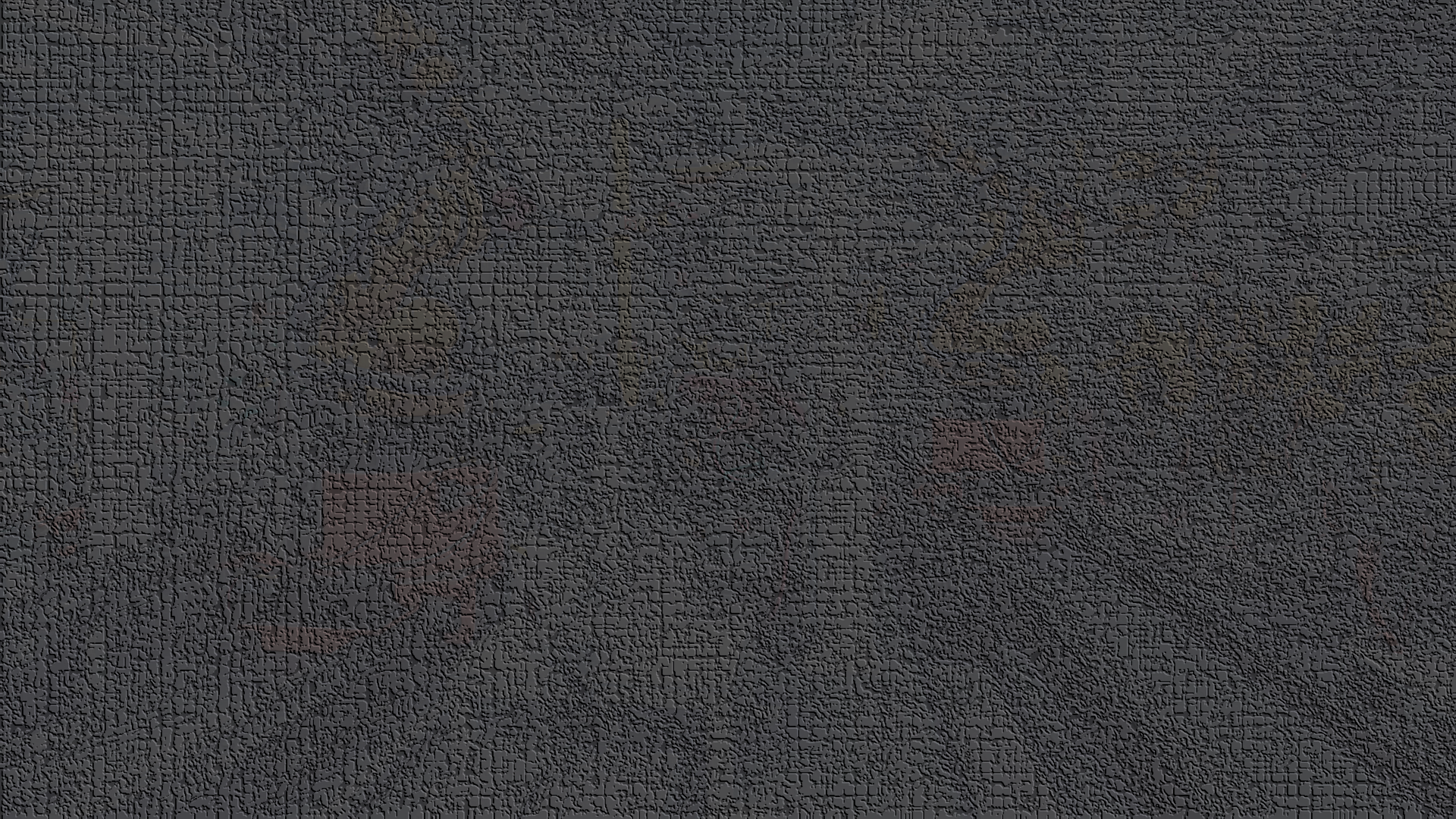 SEBRAETEC
Chamada de projetos CREDITEC
Versão 2019.1
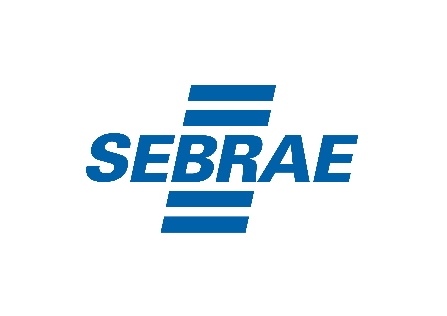 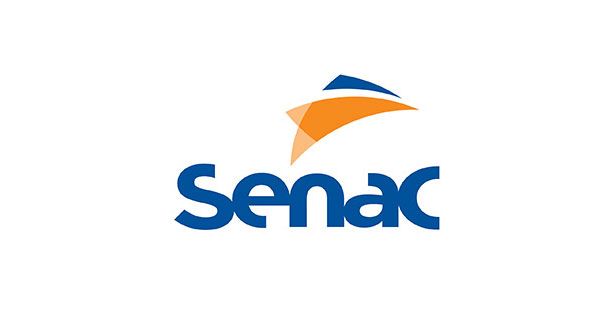 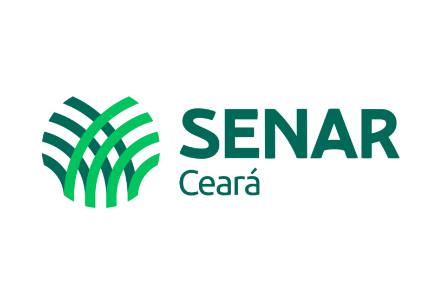 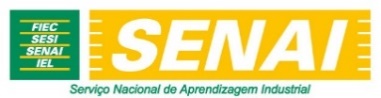 Chamadas CREDITEC
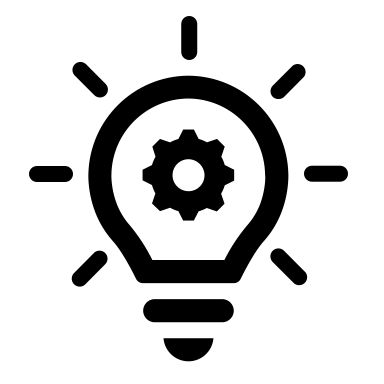 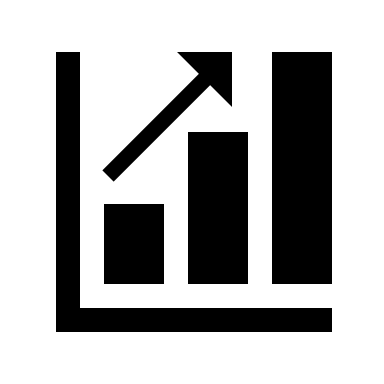 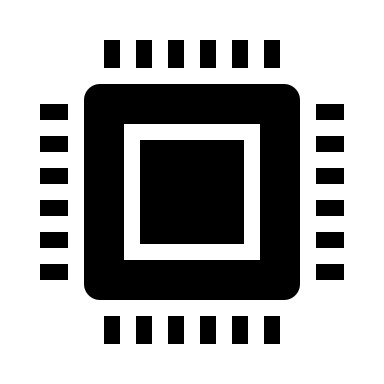 Nova modalidade do Sebraetec operada por meio de editais, que possibilita aos pequenos negócios o acesso a soluções para adequação de produtos, processos, desenvolvimento de novos produtos e incorporação de novas tecnologias, que gerem maior competitividade no mercado. 

O apoio consiste na cessão do CREDITEC para atendimento às demandas inseridas nos temas da edição 2019.1, distribuídos entre os setores  Agronegócios, Comércio, Serviços e Indústria. 


Os atendimentos serão prestados pelas seguintes entidades executoras: SENAR, SENAC e SENAI.
Chamadas CREDITEC
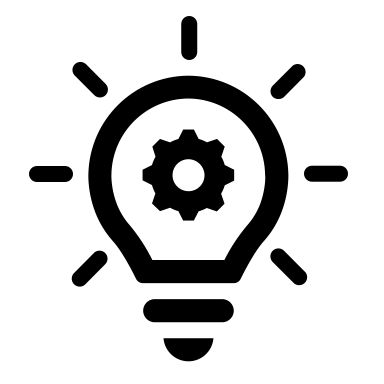 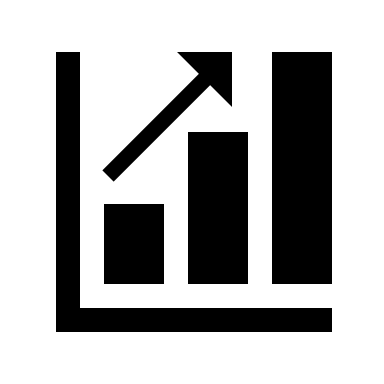 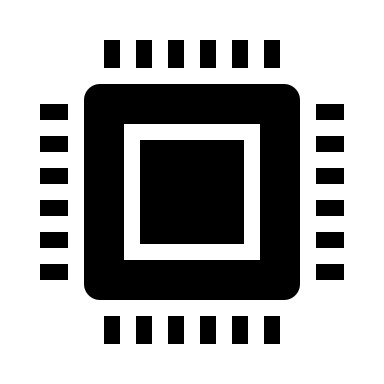 Público Alvo
 
Empreendimentos (Microempresa – ME, Empresa de Pequeno Porte – EPP e Microempreendedor Individual – MEI) regularizados perante o poder público através do Cadastro Nacional de Pessoas Jurídicas (CNPJ); 

 
Os produtores rurais que possuam inscrição estadual de produtor, número do Imóvel Rural na Receita Federal (NIRF), declaração de aptidão (DAP) ao Programa Nacional de Fortalecimento da Agricultura Familiar (Pronaf); ou Registro de Pescador.
Chamada CREDITEC Indústria
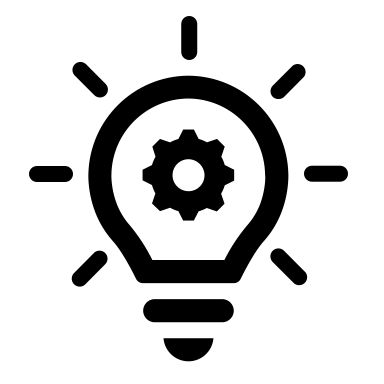 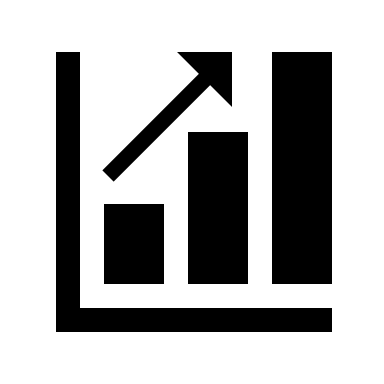 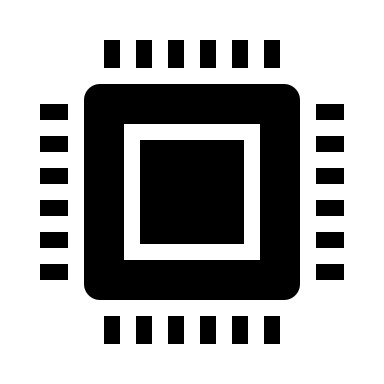 Temas
1 MANUFATURA DIGITAL
Consiste no primeiro estágio da Indústria 4.0 com a adoção de tecnologias que promovam a conectividade dentro da fábrica. O serviço prevê a identificação de um gargalo no processo produtivo e sua melhoria por meio da digitalização, consistindo em instalação de sensor que monitore em tempo real sua produção, hardware para integração dos dados e software para o monitoramento, visando gerar ganhos de produtividade.
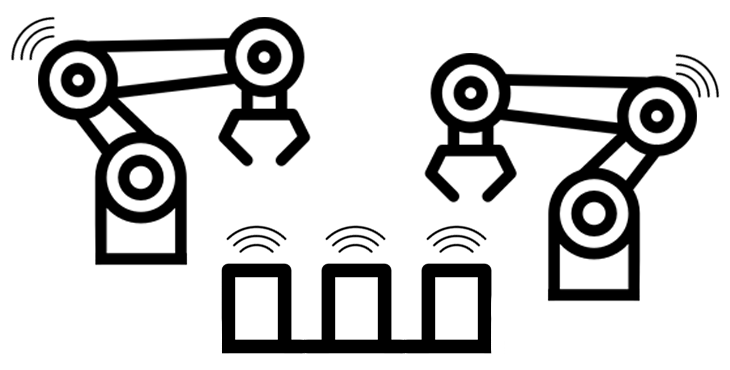 2 DESENHO INDUSTRIAL & PROTOTIPAÇÃO
Construção do MVP (Produto Mínimo Viável) para validar o atendimento de requisitos funcionais mínimos em ambiente laboratorial. A partir de uma demanda de construção de um MVP será viabilizado o desenho em CAD/CAM para fabricá-lo utilizando impressão em 3D ou por meio de usinagem com CNC (Controle Numérico Computadorizado).
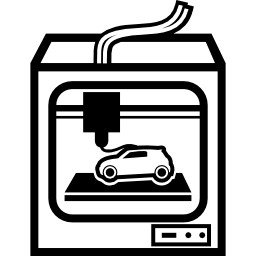 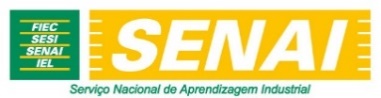 Chamada CREDITEC Indústria
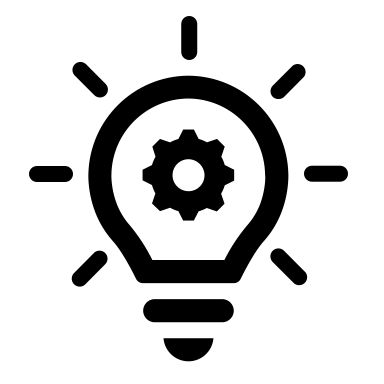 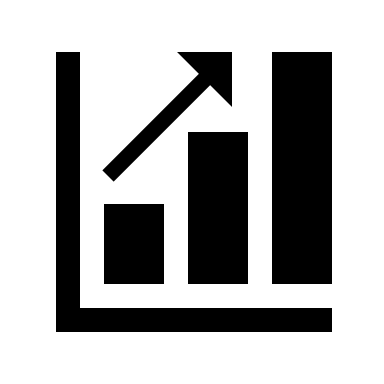 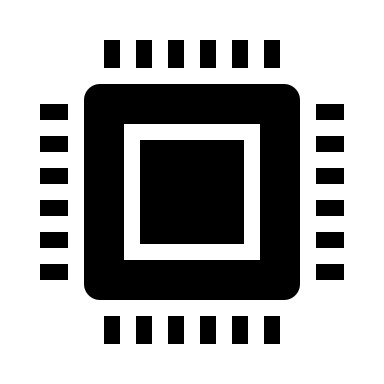 Temas
3 E-COMMERCE
Consiste em uma plataforma virtual para a empresa,  possibilitando a divulgação dos produtos e realização de transações no ambiente online, podendo envolver desktops e dispositivos mobile
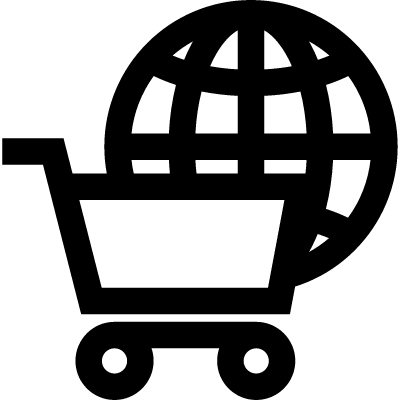 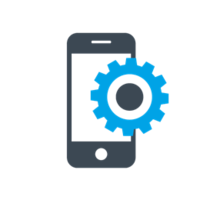 4 MOBILE (APP)
Um aplicativo móvel ou aplicação móvel é um sistema desenvolvido para ser instalado em um dispositivo eletrônico móvel, como tablets e smartphones por meio de uma loja online, como Google Play ou App Store.
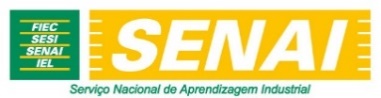 Chamada CREDITEC Indústria
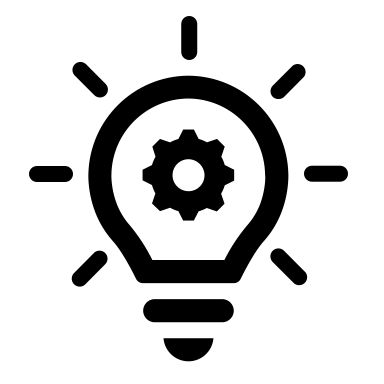 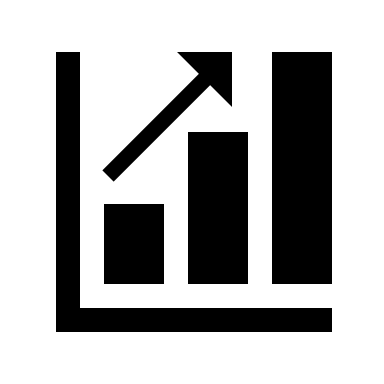 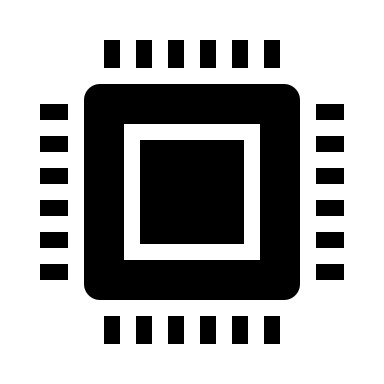 Estrutura Financeira
R$ 216.000,00
30% MPE
R$ 504.000,00
70% SEBRAE
R$ 720.000,00
Montante Total
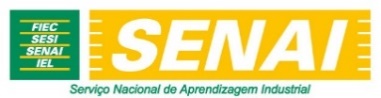 Chamada CREDITEC indústria
Chamada CREDITEC Agronegócios
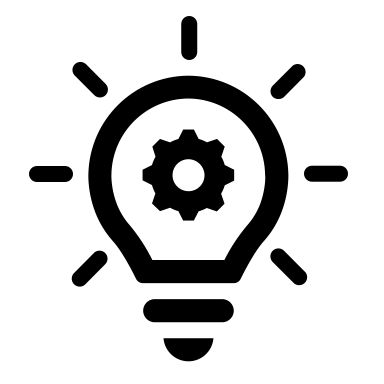 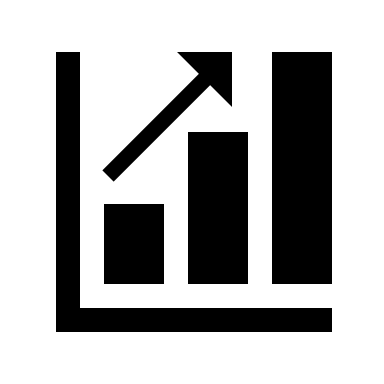 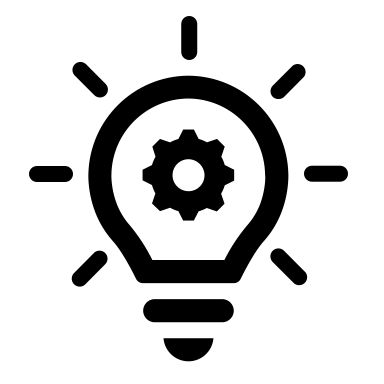 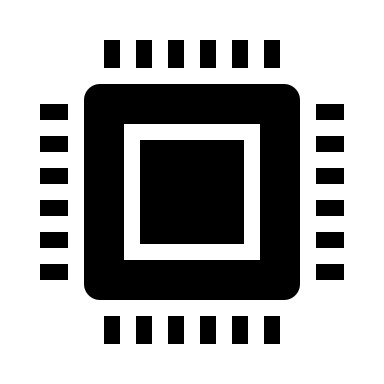 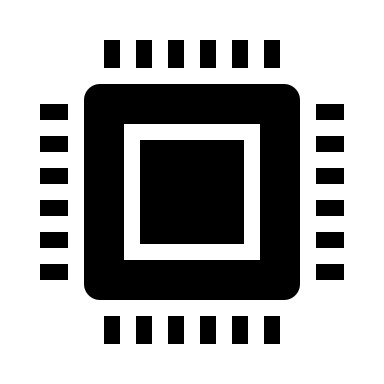 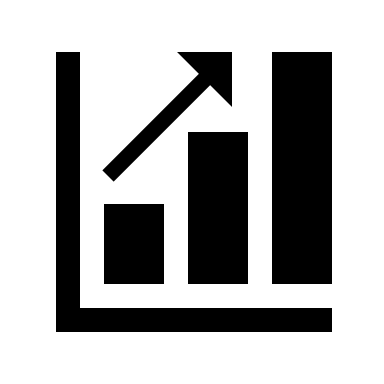 Tema e Estrutura Financeira
R$ 60.000,00
30% MPE
CADASTRO AMBIENTAL RURAL - CAR
CAR é o registro público eletrônico das informações ambientais dos imóveis rurais com objetivo de viabilizar controle, monitoramento ambiental, facilitação dos processos de licenciamento, gestão integrada dos territórios e acompanhamento dos ativos ambientais das propriedades. O atendimento consiste no levantamento de dados do empreendimento, identificação dos documentos e serviços necessários ao registro do imóvel rural, bem como sua elaboração, caso a empresa não possua e cadastramento no sistema.
R$ 200.000,00
Montante Total
R$ 140.000,00
70% SEBRAE
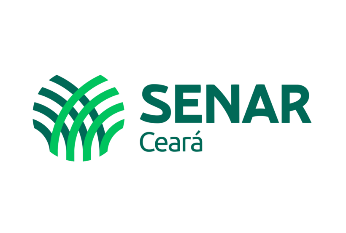 Chamada CREDITEC indústria
Chamada CREDITEC Comércio e Serviços
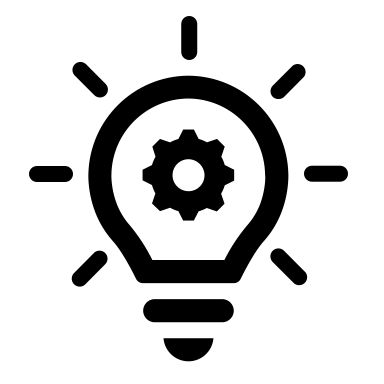 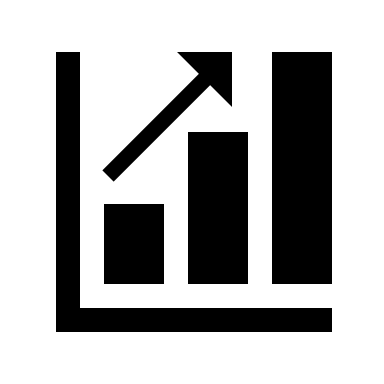 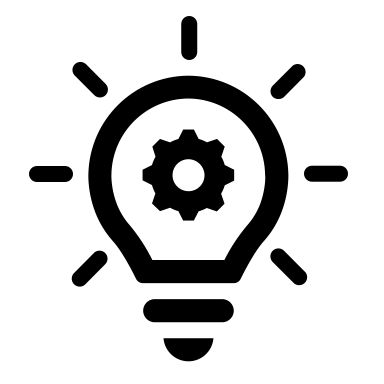 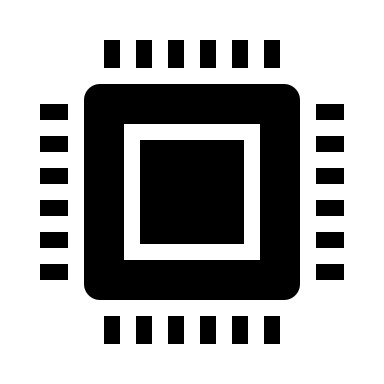 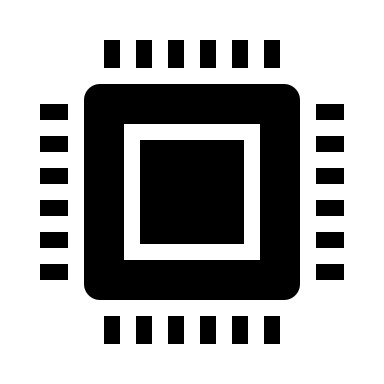 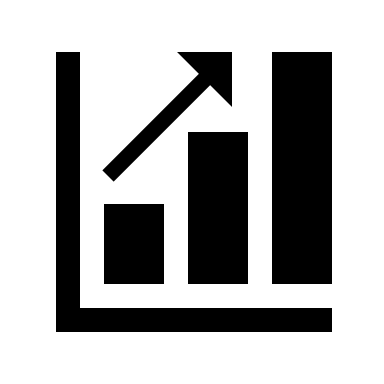 Temas e Estrutura Financeira
MELHORIA DOS PROCESSOS DE PRODUÇÃO EM EMPRESAS DE COMÉRCIO E SERVIÇOS DE ALIMENTAÇÃO
Implantação de ferramentas para padronização e controle de perdas no porcionamento;
Elaboração de fichas técnicas para comércio e serviços de alimentação;
Análise operacional da produção de alimentos
R$ 90.000,00
30% MPE
R$ 300.000,00
Montante Total
CONTROLE DA QUALIDADE E REQUISITOS LEGAIS
Implantação das boas práticas na manipulação de alimentos;
Implantação dos processos de biossegurança para o segmento de saúde e beleza.
R$ 210.000,00
70% SEBRAE
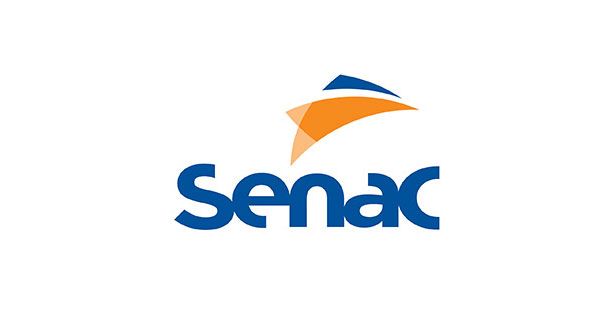 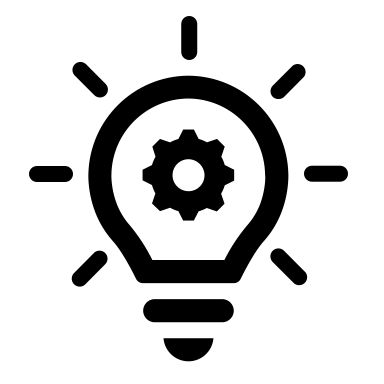 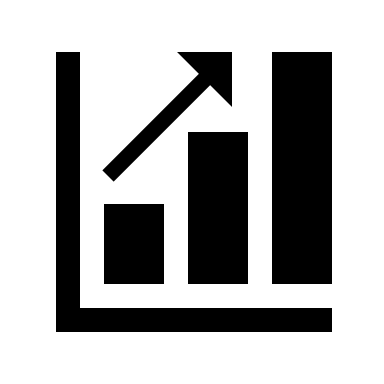 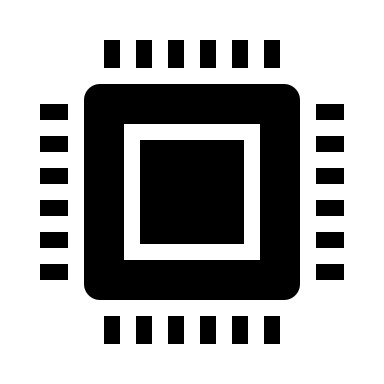 Chamadas CREDITEC
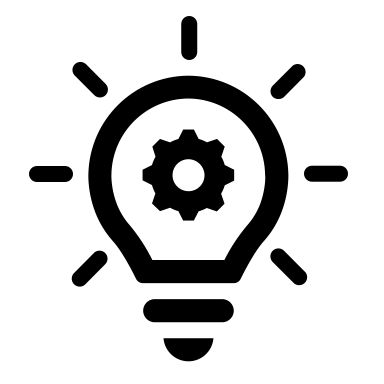 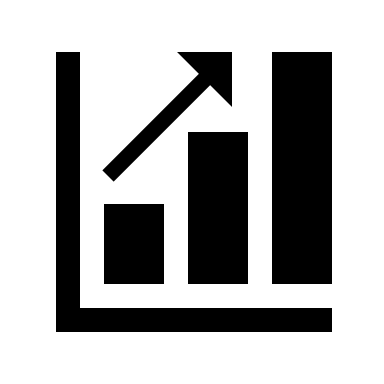 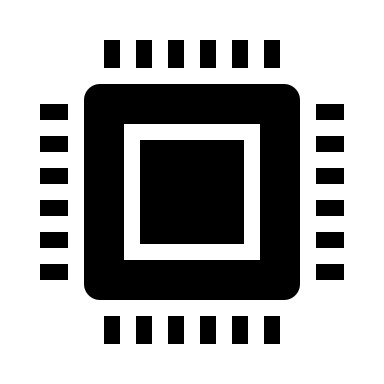 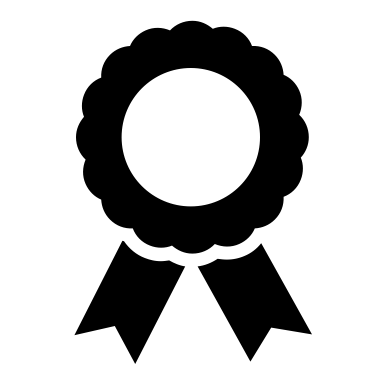 Roadmap
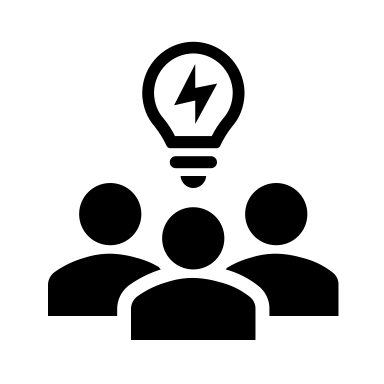 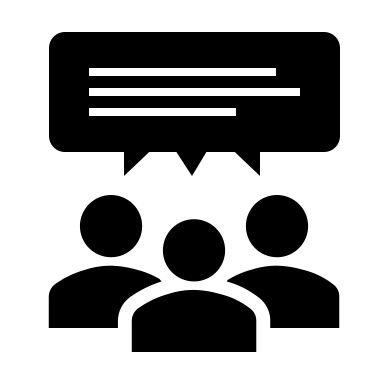 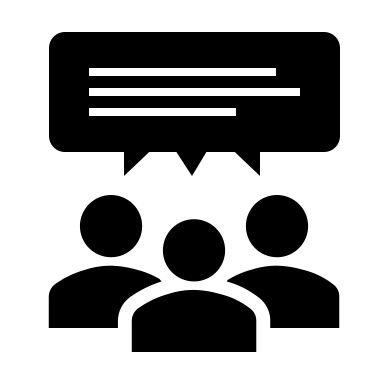 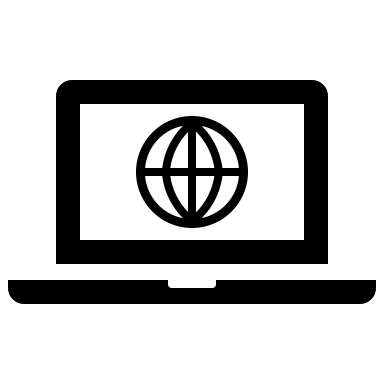 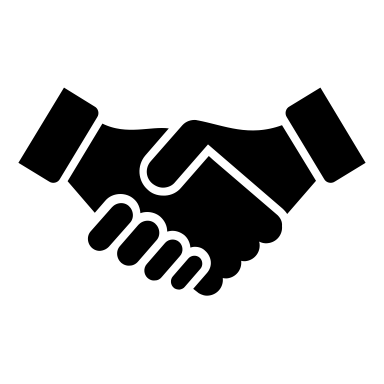 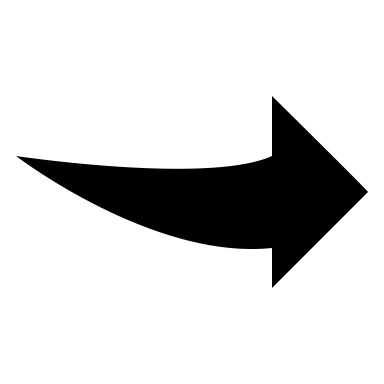 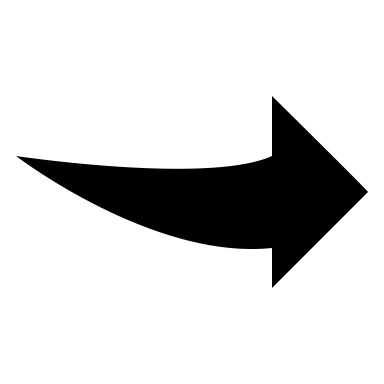 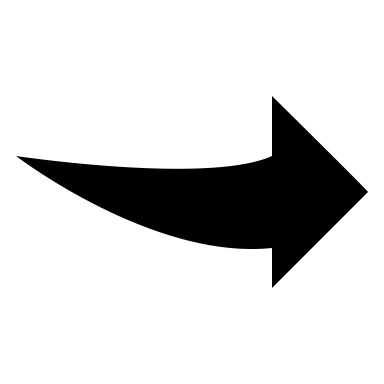 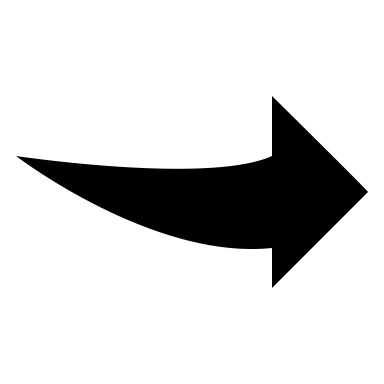 Regional do SEBRAE fecha atendimento CREDITEC com a empresa
Entidade Executora elabora a proposta técnica e valida com Regional do SEBRAE
MPE cadastra sua demanda na página do SEBRAETEC/
CREDITEC
Regional do SEBRAE analisa se a MPE é qualificável
Regional do SEBRAE & Entidade Executora analisam tecnicamente a demanda
Chamadas CREDITEC
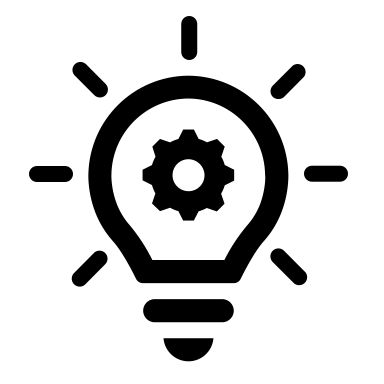 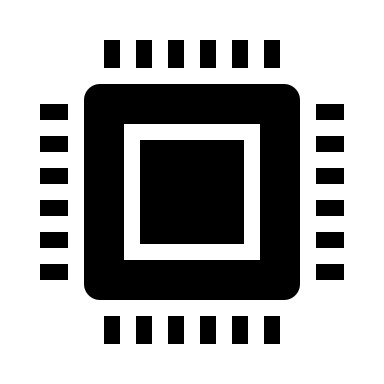 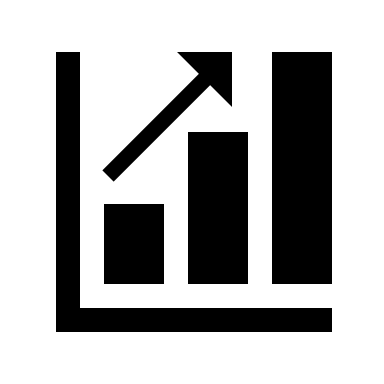 Cronograma – Industria e Comércio e Serviços
27/05 a 16/11
15/05 a 29/06
13/05 a 24/06
13/05/2019
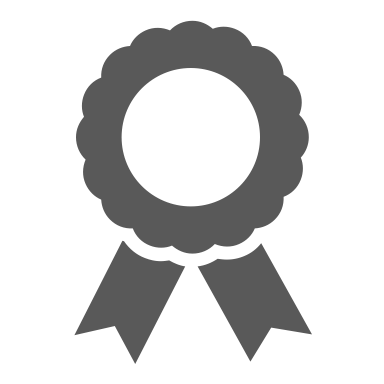 Inscrições de demandas pelas MPEs
Lançamento do CREDITEC
Período de execução do atendimento
Período de análise das demandas pelo SEBRAE e Entidade Executora
Chamadas CREDITEC
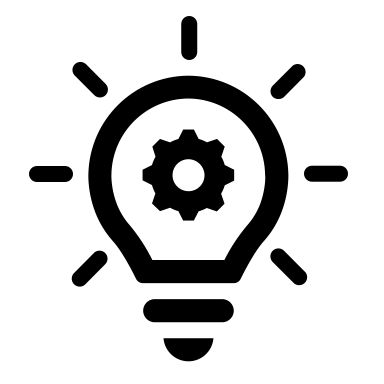 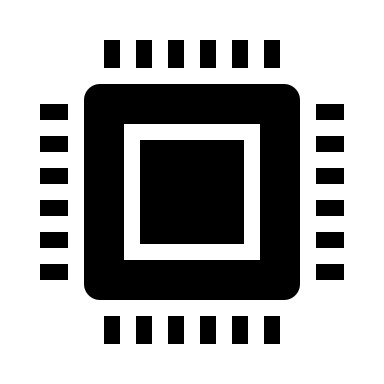 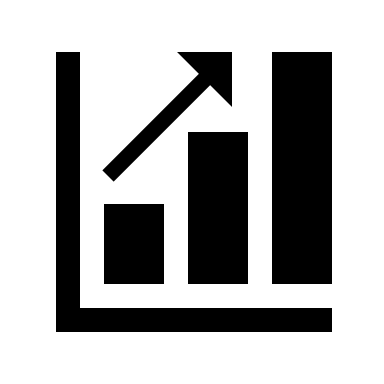 Cronograma – Agronegócios
27/05 a 16/11
15/05 a 30/09
13/05 a 10/09
13/05/2019
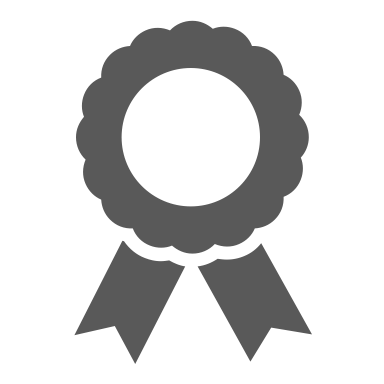 Inscrições de demandas pelas MPEs
Lançamento do CREDITEC
Período de execução do atendimento
Período de análise das demandas pelo SEBRAE e Entidade Executora